FORO MÉDICO DE ATENCIÓN PRIMARIA
CÓRDOBA, 9 DE SEPTIEMBRE DE 2023
Ana María Giménez Vazquez. Secretaria técnica de Atención Primaria de CESM
¿Cómo y por qué se creó el Foro Médico de Atención Primaria, qué ha reivindicado y qué reivindica actualmente?
¿Qué es el Foro de Médicos de Atención Primaria?
Para explicar la creación del Foro de Médicos de Atención Primaria, primero hay que presentar a su antecesor, del cual emana: el Foro de la Profesión Médica
Con el deseo de cohesionar y estructurar, social y profesionalmente, a las instituciones representativas de los médicos, y con el ánimo de conseguirlo, el día 10 de julio del 2008 se creó y constituyó el Foro de la Profesión Médica de España, con el objetivo de convertirse en la Mesa Permanente de Representación, Participación y Negociación del Médico desde el reconocimiento de la profesión médica como poseedora del conocimiento y depositaria de la confianza del paciente.
FORO DE LA PROFESIÓN MÉDICA
Los Estatuto aprobados el 21 de Octubre del 2010, reconocen como miembros de pleno derecho a las siguientes organizaciones:
Consejo Estatal de Estudiantes de Medicina (CEEM).
Confederación Estatal de Sindicatos Médicos (CESM).
Consejo General de Colegios de Médicos (CGCOM).
Conferencia Nacional de Decanos de Facultades de Medicina (CNDFM).
Federación de Asociaciones Científicas Médicas de España (FACME).
Y un miembro asociado: el Consejo Nacional de Especialidades en Ciencias de la Salud (CNECS).
FORO DE MÉDICOS DE AP
Tras la creación del Foro de la profesión médica , y entendiendo que los problemas que afectan a los médicos que ejercen en el ámbito de la Atención Primaria de Salud son los suficientemente graves para que sea preciso un abordaje específico de los mismos,  en el mes de Enero de 2010 se crea el 
FORO DE MÉDICOS DE ATENCIÓN PRIMARIA
Cronología
01. Creación del Foro de la profesión médica
02. Creación del Foro médico de Atención primaria nacional
10 de Julio de 2008
ENERO 2010
03. Creación de Foros médicos de Atención Primaria Autonómicos
04. Presente
Incorporación del CEEM a los distintos foros autonómicos
2011-2020
¿Qué es el Foro de Médicos de Atención Primaria?
El Foro de Médicos de Atención Primaria se constituye con el fin de ser la 
casa común de la Medicina de Atención Primaria y 
establecer un marco general de cooperación y colaboración de las entidades de médicos implicadas en la misma, en el ámbito de sus respectivas competencias para temas, cuestiones y problemas comunes en relación con la profesión médica en el ámbito de la Atención Primaria,
¿Qué es el Foro de Médicos de Atención Primaria?
El Foro de Médicos de Atención Primaria se constituye con el fin de ser la
casa común de la Medicina de Atención Primaria y 
tratando de buscar soluciones a los mismos a través de propuestas que, de forma conjunta promuevan una mejora de las condiciones que determinan el ejercicio de la Medicina en el ámbito de primaria y
8
¿Qué es el Foro de Médicos de Atención Primaria?
El Foro de Médicos de Atención Primaria se constituye con el fin de ser la
casa común de la Medicina de Atención Primaria y 
colaborando en todas aquellas actuaciones, que tengan como fin último garantizar la calidad asistencial y el cuidado de la salud de los ciudadanos.
INTEGRANTES DEL FORO MEDICO DE ATENCIÓN PRIMARIA
Entidades integrantes(por orden alfabético)
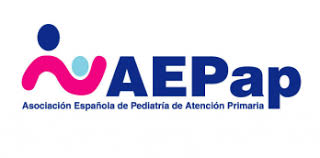 AEPAP
CEEM
CESM
OMC
Asociación Española de Pediatría de Atención PRIMARIA
Consejo Estatal de Estudiantes de Medicina
Confederación Estatal de Sindicatos Médicos
Organización Médica Colegial de España
Entidades integrantes(por orden alfabético)
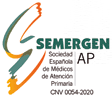 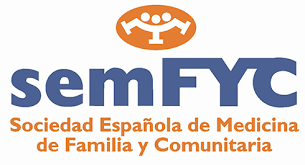 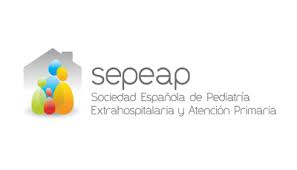 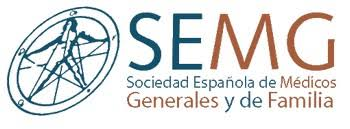 SEMERGEN
semFYC
SEMG
SEPEAP
Sociedad Española de Médicos de Atención Primaria
Sociedad Española de Medicina Familiar y Comunitaria
Sociedad Española de Médicos Generales y de Familia
Sociedad Española de Pediatría Extrahospitalaria y Atención Primaria
OBJETIVOS
Distinguimos dos tipos de objetivos: Generales y Específicos.
Sus objetivos generales son, entre otros:
reconocer a la medicina de Atención Primaria su papel de eje central de la asistencia médica sanitaria,
Potenciar el ejercicio de la medicina de Atención Primaria dentro del Sistema Nacional de Salud
Promover  el adecuado desarrollo de la formación de pre y postgrado para los médicos de Atención Primaria
DECÁLOGO DE OBJETIVOS
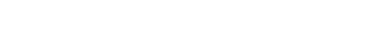 CON EL FIN DE ORDENAR Y SISTEMATIZAR LOS OBJETIVOS ESPECÍFICOS DEL FORO MEDICO DE ATENCIÓN PRIMARIA, CON MOTIVO DEL DÍA DE LA ATENCIÓN PRIMARIA DEL AÑO 2015, SE PRESENTÓ EL DECÁLOGO DE OBJETIVOS DEL FORO MÉDICO DE ATENCIÓN PRIMARIA
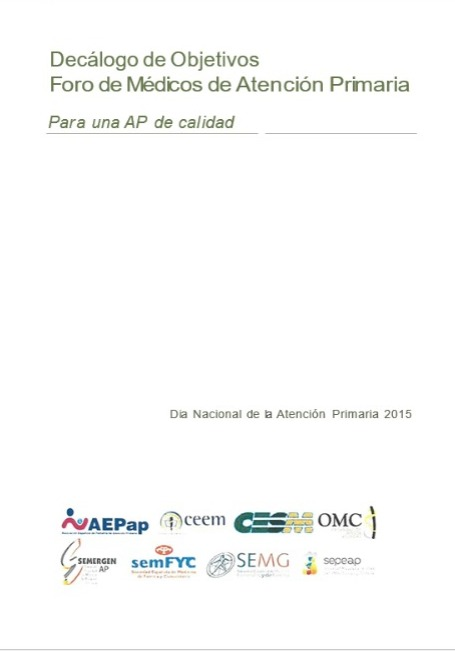 14
DECÁLOGO DE OBJETIVOS
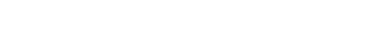 1, La Atención Primaria es el eje del sistema sanitario, y así debe ser reconocida a todos los efectos: incremento presupuestario, dotación adecuada de recursos humanos, aumento de la capacidad de realización de pruebas diagnósticas... 
Incremento del presupuesto de AP dentro del sistema sanitario en los próximos presupuestos.
Determinación de criterios para la adecuación de las plantillas de médicos a la realidad sociodemográfica de la población a atender. 

2. La Atención Primaria debe liderar la gestión de los procesos del enfermo crónico dentro del sistema sanitario y social, incluyendo la coordinación con el nivel hospitalario, centros geriátricos y de discapacitados, asociaciones de pacientes…
15
DECÁLOGO DE OBJETIVOS
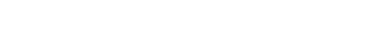 3. Los Médicos de familia y pediatras deben, a su vez, liderar la toma de decisiones relacionadas con la organización y gestión de los recursos sanitarios. 
Creación de estructuras de participación activa de los médicos en la gestión estratégica de la Atención Primaria. 
Definición, desde esas estructuras de participación, de los procesos de selección del personal directivo de los centros de salud (profesionalización de la gestión) 
4. Los médicos de familia y pediatras deben tener acceso al catálogo completo de pruebas complementarias según indicación razonada y criterios de eficiencia clínica. 
Incremento de la disponibilidad de pruebas diagnósticas en AP (ecografía, radiología, endoscopias...) 
Definición de un catálogo de pruebas complementarias homogéneo en todo el Estado español. 
5. El ejercicio de la Medicina en Atención Primaria debe tener un entorno profesional y laboral atractivo: estabilidad, incentivación basada en criterios profesionales, reconocimiento de la penosidad (turnos de tarde, soledad...)
16
DECÁLOGO DE OBJETIVOS
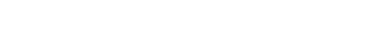 6. Las agendas (nº de pacientes atendidos cada día por los médicos) deben adecuarse a una asistencia de calidad, con un tiempo mínimo de 10 minutos por paciente, siempre teniendo en cuenta el contexto socio demográfico y eliminando toda actividad burocrática que no tenga justificación clínica, facilitando al máximo su realización. OBJETIVO PARCIALMENTE CONSEGUIDO EN ALGUNAS CCAA

7. La gestión de la Incapacidad Temporal debe tener un diseño basado en criterios clínicos, evitando la multiplicación de informes que requiere la nueva regulación, y haciéndola extensiva a todos los niveles asistenciales. OBJETIVO PARCIALMENTE CONSEGUIDO EN ALGUNAS CCAA

8. La receta electrónica debe extenderse a todos los niveles asistenciales y a todo el Sistema Nacional de Salud, en un formato ágil y que garantice la interoperabilidad, así como el acceso al historial médico integrado a nivel nacional.  100% de implantación de la receta electrónica con total interoperabilidad. OBJETIVO PRACTICAMENTE CONSEGUIDO
17
DECÁLOGO DE OBJETIVOS
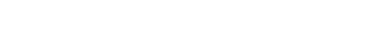 9. La formación de los médicos de Atención Primaria debe empezar en la universidad, con la creación de un área de competencias en Medicina de Familia y la definición de competencias específicas de Pediatría de AP en la formación de pregrado, adecuando los criterios de acceso a la docencia universitaria a la realidad de la Atención Primaria. 
	a. Creación del área de conocimiento de Medicina de Familia y definición de competencias específicas de 	Pediatría en AP en todos los programas de pregrado de Medicina del Estado en un plazo máximo de 4 años. 
	b. Conversión de dicho criterio en requisito para la acreditación de facultades de Medicina. 
	c. Redefinición de los criterios de acceso a la docencia universitaria para los médicos de Atención Primaria. 

10. Se debe facilitar el acceso de los facultativos de AP a las actividades formativas y promover la investigación teniendo en cuenta las características propias de dicho nivel asistencial.
18
El Foro de Médicos de Atención Primaria supone la unión de la profesión médica con el objetivo de conseguir una Atención Primaria de calidad tanto para los pacientes como para los facultativos que trabajan en ella